Mięsna masa mielona
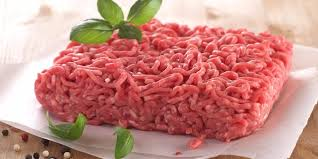 Dobór surowca, składniki dodatkowe i zasady sporządzania
Potrawy z mięsa mielonego należą do potraw tanich i popularnych, bardzo urozmaicających jadłospis. 


Do przyrządzania tych potraw nie trzeba wysokiej jakości surowca. 
Można wykorzystać różnego rodzaju i jakości okrawki mięsa powstałe podczas trybowania i  porcjowania półproduktów.
Składniki masy mielonej dzielimy na 4 grupy:


Podstawowe – mięso chude i tłuste
Spulchniające –  moczone czerstwe pieczywo, gotowane kasze, ziemniaki, warzywa
Wiążące- sklejające – jaja, mąka ziemniaczana, kasza manna
Smakowe- sól, pieprz, zioła, zielenina
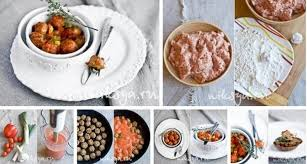 Masa mielona mięsna sporządzona z samego chudego mięsa jest zbyt twarda i sucha. 
Z tłustego mocno się wytapia podczas obróbki cieplnej powodując duże ubytki .
 
Mięso przed zmieleniem powinno być dobrze schłodzone. Wielokrotne mielenie powoduje ogrzewanie się masy mięsnej i częściową denaturację najdelikatniejszych białek mięsa.
Tablerowanie –( macerowanie)  - to mieszanie wszystkich składników masy mielonej . 
Masa staje się spoista,  a dzięki wtłoczonemu powietrzu, wyroby są pulchne. 

Cel  tablerowania mięsa -  dokładne połączenie wszystkich składników masy mielonej .
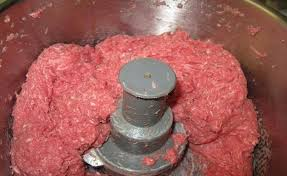 Charakterystyka  składników masy mielonej - tabelka – kolejny slajd
Schemat produkcji mięsnej masy mielonej

Mięso – mielenie 1-2 krotne
Bułka czerstwa- moczenie w mleku,  odciśnięcie i mielenie z mięsem
Cebula – krojenie i zeszklenie 
Jaja – dezynfekcja i wybijanie
Dodatki smakowe - sól, pieprz, czosnek, zioła
Połącz3nie wszystkich składników i wyrabianie masy
Formowanie
Wykańczanie
Obróbka cieplna – np. smażenie, pieczenie, duszenie
Asortyment potraw z mięsnej masy mielonej:

Gotowanych – pulpety(okrągłe)

2)   Duszonych – klopsiki (owalne), zrazy(wałek)

3)    Smażonych – kotlet mielony (owalny), kotlet pożarski (owalny), sznycel ministerski ( prostokątny) 

4)    Pieczonych – klops (wałek) , pieczeń rzymska                ( kształt rolady)
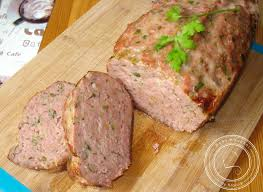 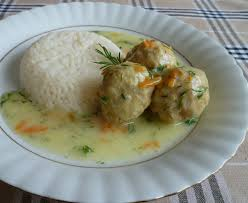 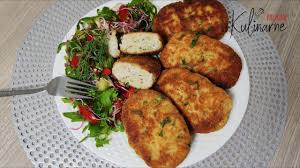 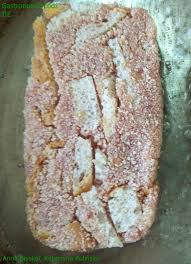 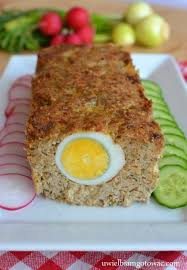 Smażenie wyrobów z masy mielonej nie różni się od smażenia wyrobów w mięsa bitego typu schabowy. Najpierw szybko rumienimy, a później dosmażamy na wolnym ogniu.
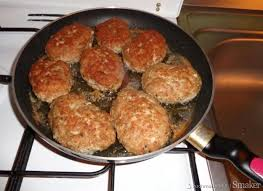 Dziękuję za uwagę.